Главный замысел и цель семейной жизни - воспитание детей. Главная школа воспитания - это взаимоотношения мужа и жены, отца и матери.
Семья начинается с детей.
Семья начинается с детей.
Семья начинается с детей
Александр Иванович Герцен
РАБОТА С   СЕМЬЕЙ
       Психолого-педагогическое сопровождение
(методическая разработка в помощь 
педагогам-психологам, учителям, родителям)
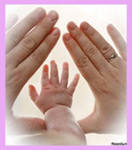 Педагог-психологШашерина Е.В.

ГБОУ –СОШ № 201
Санкт-Петербург
Школа и семья – два разных социальных института и по происхождению, и по природе существования, и по назначению своему
Семья – любовь: супружеская, родительская, детская, родственная.


Через отношение «любовь к близким» ребёнок обретает потенциальную способность выходить на «любовь к далёким»: через любовь к маме, папе, бабушке, братьям и сёстрам  он учится вообще чувству любви, готовясь полюбить человечество.
Школа – общественное учреждение, основой которого является  социальная норма, и жизнедеятельность ребёнка подчинена  социальным нормам школьного общежития

Через отношение «любовь к далёким» решает проблемы конкретных отношений ребёнка с близкими (в том числе родителями)
Семья
Довольно замкнутое объединение людей, ревностно  защищающее свой внутренний мир, свои тайны и секреты, противостоящие внешним воздействиям

Семья не просит, чтобы с ней работали
Семья не хочет, чтоб в её тайны заглядывали
Семья не доверяет таких полномочий школе
Семья - это структура, состоящая из отношений «доминирования - подчинения» (власти), ответственности и эмоциональной близости. Причем, знак психической эмоциональной близости не обязательно может быть положительный. Равнодушие, отчуждение, ненависть окрашивают существование семьи в свои цвета не в меньшей мере, чем любовь, понимание и сочувствие. Все вышеприведенные факторы говорят о том, что семья - чрезвычайно сложное социально-психологическое образование, требующее комплексного рассмотрения в изучении всех ее сторон.
Ребенок, которого хоть однажды бросила семья, остается сиротой до самой смерти.
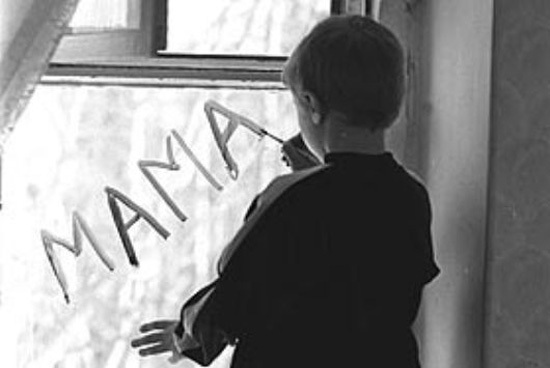 Странная у меня семья: папа разговаривает со своей машиной, мама с цветами, сестра с кошками, я одна нормальная – с компьютером и телефоном.
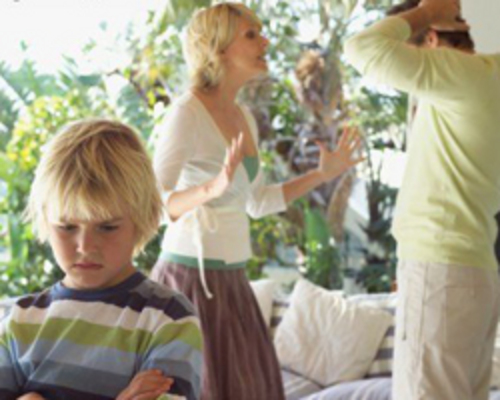 Не думайте, что вы воспитываете ребёнка только тогда, когда с ним разговариваете или поучаете его, или приказываете ему . Вы воспитываете его в каждый момент вашей жизни, даже тогда, когда вас нет дома. Как вы одеваетесь, как вы разговариваете с другими людьми о других людях, как вы общаетесь с друзьями и с врагами, как вы смеётесь или читаете газету – всё это имеет для ребёнка большое значение. 
                              А.С Макаренко
Е.А. Личко в описание семьи включает следующие характеристики и варианты:
1) Структурный состав:
-  полная семья (есть мать и отец);
-  неполная семья (есть только мать или отец);
-  деформированная семья (наличие отчима вместо отца или мачехи вместо матери).
2)  Функциональные особенности:
- гармоничная семья;
-  дисгармоничная семья.
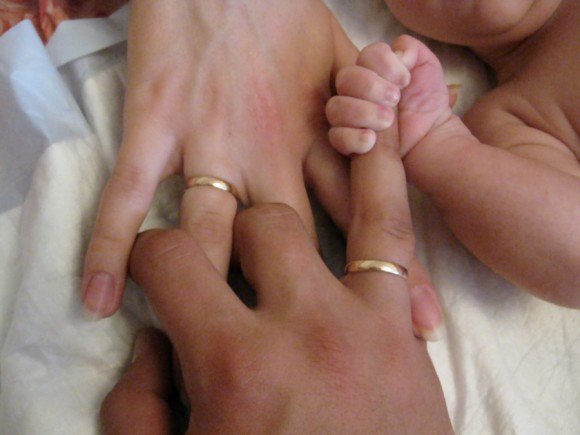 Из чего складывается сотрудничество с родителями:
– Установите доброжелательные отношения с родителями. Помните, что для них сын или дочь – самые лучшие дети в мире.
– Совместно с родителями выработайте единый взгляд на ребенка, основанный на доверии к его личности.
– Определитесь в совместных требованиях к ребенку, не ущемляйте его прав и свободы.
– Выработайте оптимальный для ребенка режим жизни и работы дома.
– Постоянно информируйте родителей о процессе воспитания (чем живет школа) и успехах, продвижении в развитии ребенка.
– Выявляйте причины дезадаптации ребенка к школе и совместно с родителями стремитесь к их устранению.
– Организуйте педагогическое просвещение родителей, стремитесь к повышению их педагогической культуры.
– Организуйте, если необходимо, коррекцию семейного воспитания для наилучшего развития индивидуальности ребенка.
– Привлекайте родителей к участию в совместной с детьми деятельности как в школе, так и вне ее.
– Помощником вам может стать родительский комитет, если вы станете единомышленниками.
– Анализируйте свои отношения с родителями с целью повышения воспитательного потенциала семьи.
Условия взаимодействия семьи и школы:
Исчерпывающее представление о функциях и содержании деятельности друг друга (чтобы иметь возможность понимать друг друга)
Умение устанавливать реальные взаимные действия, отдавая себе отчёт в задачах, средствах и конечном итоговом результате.
Забота о счастье ребёнка
Семья с существующими вней взаимоотношениямимежду детьми и родителями –первая школа интеллектуального,нравственного, эстетического ифизического здорового воспитания.

В.А. Сухомлинский
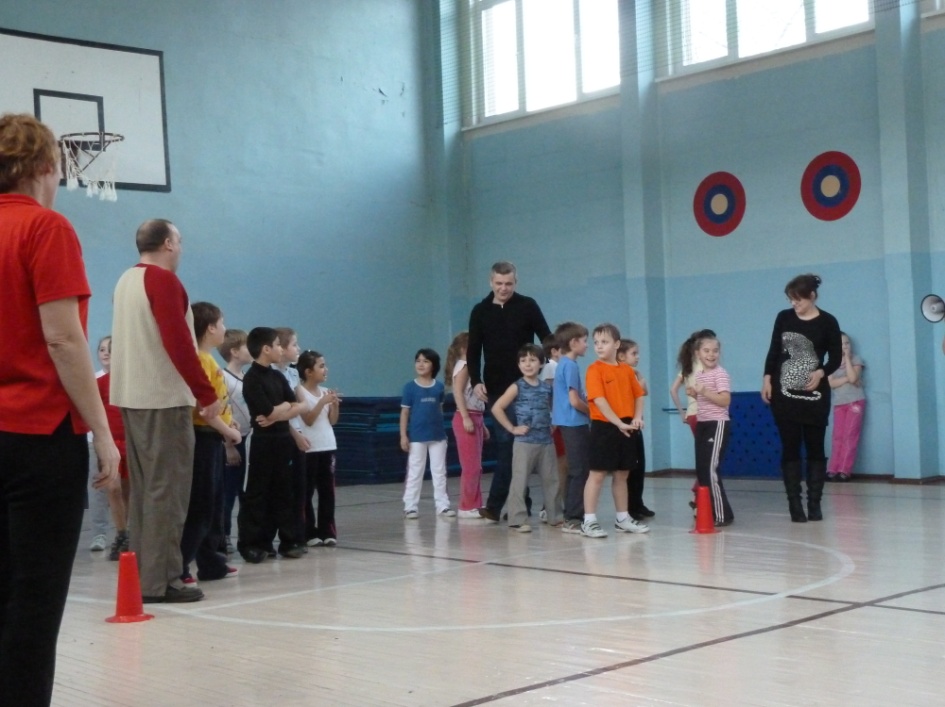 Школа
Вводит ребёнка в контекст культуры и социальных отношений, ни в коем случае не игнорируя глубокое влияние семьи
Лучший способ помочь семье в воспитании детей – проявлять заботу о счастье ребёнка, беспокоясь о степени его развития.
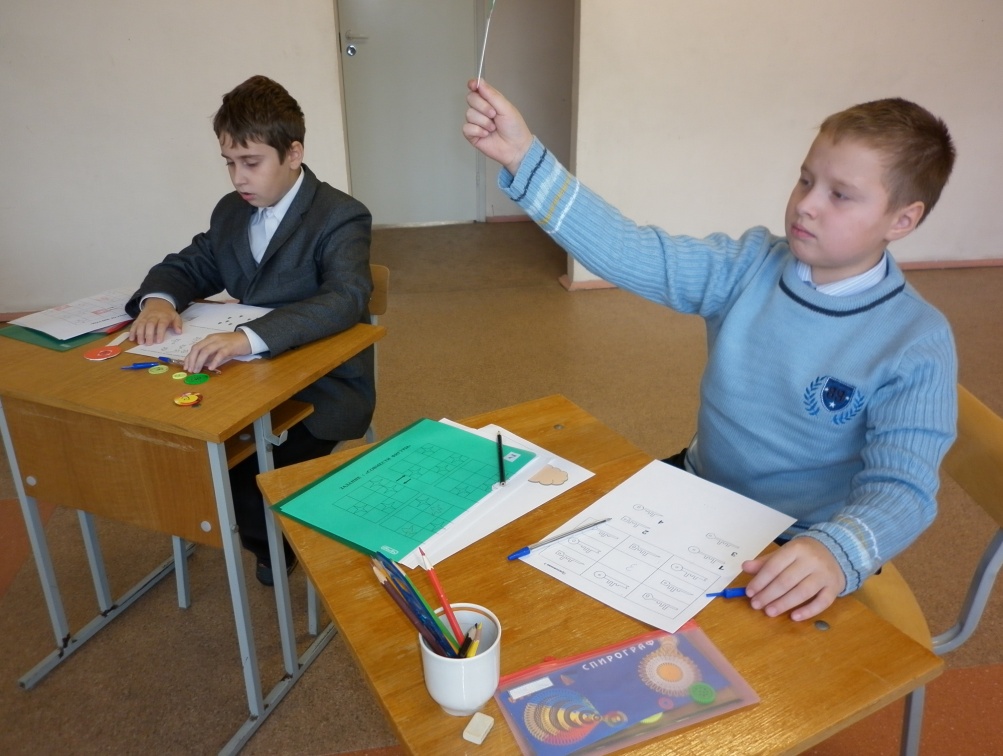 «Как можно меньше вызовов в школу матерей и отцов для моральных нотаций детям, для устрашения сыновей «сильной рукой для предупреждения об опасностях, «если так будет дальше продолжаться», - и как можно больше духовного общения детей с родителями, которое приносит радость матерям и отцам».
В.А Сухомлинский
Какие же факторы способствуют привлечению родителей к участию в жизни школы?
Активность самой школы, использование разнообразных методов сотрудничества с семьёй, хорошо продуманная и спланированная политика;
Понимание родителями связи своей работы с успехами детей (активность родителей тем выше, чем более непосредственна  связь их участия в работе школы с успеваемостью ребёнка);
Установление личных отношений между родителями и учителями (учителями и учениками) как основа для создания равноправных отношений в школьном сообществе;
Создание в школе обстановки, более направленной на семью, с целью большего соответствия культурным, экономическим и социальным особенностям семьи, которые в значительной степени влияют на уровень достижений детей в школе;
Информация об успехах детей;
Заинтересованность учителей в успехах детей;
Позитивный климат в школе и усилия всей школы (а не отдельных учителей) развивать  работу с родителями;
Взаимная договорённость – залог успешности педагогического альянса семьи и школы1. Принцип согласия
Школа  - раскрывает цель воспитания

Школа – сообщает о функции школы

Школа – наделяет семью обязанностями

Школа – открывает психологию любви
Семья – осмысливает цель воспитания, выражает мнение
Семья – выражает мнение о продуктивности функций

Семья – соглашается создавать необходимые условия
Семья – учится искусству любить детей
2. Принцип сопряжения
Школа - оповещает о педагогических требованиях
Школа – информирует о ходе развития детей

Школа – знакомит с воспитательными замыслами
Школа – предъявляет работу школы
Семья – поддерживает требования школы

Семья – сообщает о проблемах семейного воспитания
Семья – соглашается содействовать замыслам

Семья – вносит коррективы в семейное воспитание
3. Принцип сопереживания
Школа оказывает знаки внимания родителям
Школа формирует у детей любовь к семье
Школа знакомит с событиями школы
Семья благодарит и выражает ответное внимание
Семья утверждает безусловное уважение к школе
Семья проявляет интерес к жизни всех детей
4. Принцип сопричастности
Школа информирует о нуждах школы

Школа приглашает обсудить проблемы

Школа просит об обеспечении ребёнка
Семья оказывает материальную помощь
Семья участвует в обсуждении проблемы
Семья обеспечивает ребёнка необходимыми средствами
5. Принцип содеянности
Школа информирует семью о планах работы
Школа приглашает принять участие

Школа организует общее дело
Семья оценивает влияние школы на детей
Семья откликается на приглашение, участвует
Семья участвует в общих делах
Опасно!!!
окружить ребёнка взрослыми людьми настолько, чтобы он не помыслил о своей независимости и формирующейся взрослости
6. Принцип меры.
Основная и единственная цель альянса – организовать воспитательное пространство для гармонизации развития детей
Не форсировать развитие и углубление взаимоотношений «семья-школа»
Не перекладывать свои обязанности друг на друга (не выходить за пределы своих воспитательных функций)
Взаимно признавать автономию школы и семьи, считая единственно возможным способом обращения друг к другу за помощью – просьбу
Неизменно сохранять высокий этический уровень взаимоотношений в любой ситуации при любых обстоятельствах
Не претендовать на перевоспитание родителей, принимать как данность семейные обстоятельства, ставя педагогический акцент на отношение к этим обстоятельствам
Не укорять семью в присутствии ребёнка, не порицать детей в присутствии родителей – всегда помнить: они любят друг друга, а значит, не разрушать эту любовь
Апеллировать к разуму ребёнка как субъекту деятельности и поведения, не создавать на него двойного давления семьи и школы
Консультативно-психологическая помощь для детей и родителей
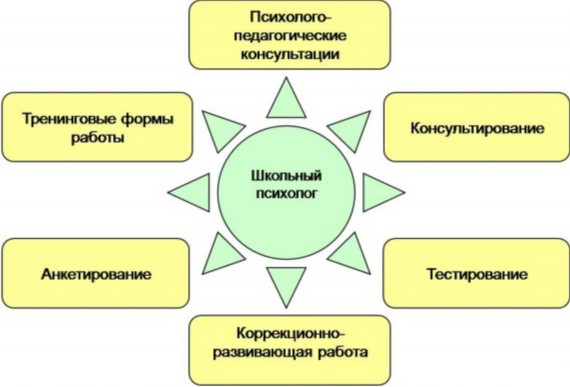 Целью психолого-педагогического сопровождения ребёнка в учебно-воспитательном процессе является обеспечение нормального развития ребёнка (в соответствии с нормой развития в соответствующем возрасте). Она реализуется через решение задач психолого-педагогического сопровождения:
предупреждение возникновения проблем развития ребёнка;
помощь (содействие) ребёнку в решении актуальных задач развития, обучения, социализации: учебные трудности, проблемы с выбором образовательного и профессионального маршрута, нарушения эмоционально-волевой сферы, проблемы - взаимоотношений со сверстниками, учителями, родителями;
психологическое обеспечение образовательных программ;
развитие психолого-педагогической компетентности (психологической культуры) учащихся, родителей, педагогов.
Все задачи решаются в психологической деятельности, в основных её направлениях.
Содержание сотрудничества психолога и родителей включает следующие направления:
Психолого-педагогическое просвещение родителей;
Оказание психолого-педагогической помощи;
Диспетчерская деятельность;
Участие родителей в психолого-педагогическом сопровождении учащихся.
Работа с родителями
Социально – психологическое   консультирование по проблемам                                                                                          обучения
Психологическое просвещение
Традиционные формы:
- общие и классные родительские собрания;
- беседы;
- лекции;
- оформление текстовых материалов (стенды, уголки для родителей);
- выставки работ учащихся;
- создание психолого-педагогической библиотеки.
Нетрадиционные (активные):
КВН;
 круглый стол;
 диспут;
конференция;
 семинар-тренинг;
 детско-родительская гостиная;
 мозговой штурм;
- посещение семей;
- вечер вопросов и ответов;
-занятия - тренинги;
- фотомонтаж.
Коллективные
Индивидуальные
Совместно с детьми
Совместно с детьми
Только родители
Только родители
Общая цель различных форм деятельности по отношению к родителям – и просвещение, и консультирование – направлены  на  создание социально-психологических условий для привлечения семьи к сопровождению ребенка в процессе школьного обучения. В первую очередь это помогает решать возникающие проблемы и помогает создавать ситуации сотрудничества.
Советы родителям
ЧТО ДЕЛАТЬ, если…
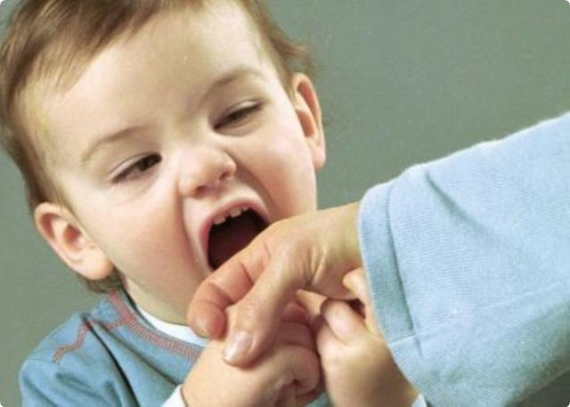 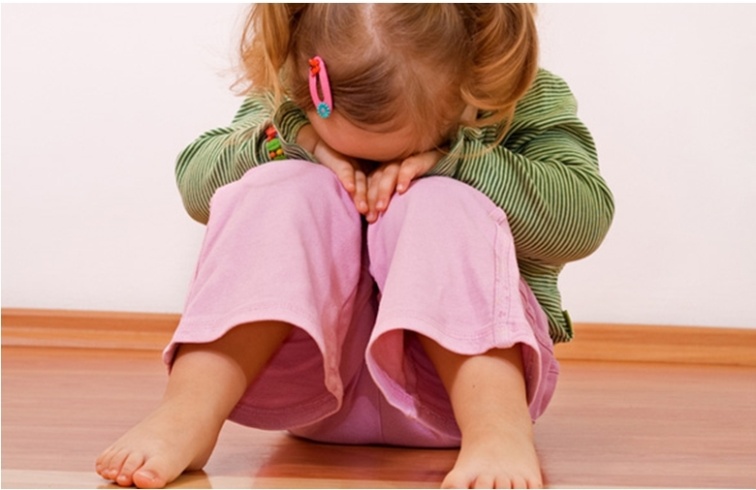 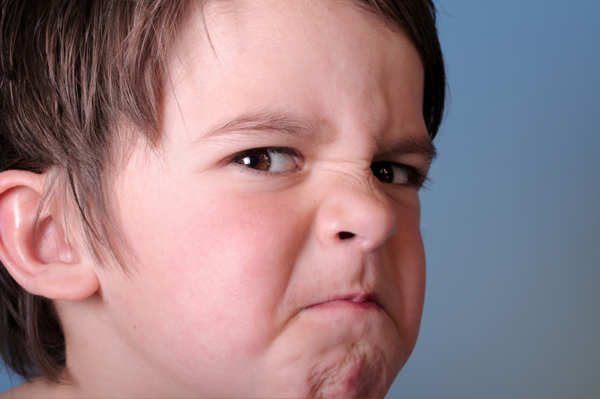 Неприятные события, трудные ситуации неизбежны в жизни каждого человека, но дети сталкиваются с ними чаще взрослых, так как «то, что взрослому кажется привычным и естественным, может вызвать у ребенка беспокойство, тревогу и страх»
              Никольская И. М.
Агрессивный  ребенок.
Попытайтесь понять, что стоит за агрессивным поведением. Существует разница между агрессивностью и самоутверждением. Очень важно донести эту разницу до детей. Научите детей вежливо просить то, что они хотят, цените их мнение. Покажите им, как получить желаемое, не расстраивая других. Научите детей управлять своими чувствами и адекватно выражать свои переживания.
Помните, что запрет и повышение голоса - самые неэффективные способы преодоления агрессивности.
Показывайте ребенку личный пример эффективного поведения. 
Дайте ребенку возможность выплеснуть свою агрессию, сместите ее на другие объекты.   
Пусть ваш ребенок в каждый момент времени чувствует, что вы любите, цените и принимаете его.
ЗАМКНУТЫЙ РЕБЕНОК
Расширяйте круг общения вашего ребенка.  
Подчеркивайте преимущества и полезность общения, рассказывайте ребенку, что нового и интересного вы узнали.
Стремитесь сами стать для ребенка примером активно общающегося человека.
Если вы заметите, что ребенок становится все более замкнутым и отстраненным, обратитесь за консультацией к психологу.
Драчливый ребенок
Объясните детям, что для решения их проблем есть и другие пути. Покажите им мирные способы разрешения конфликтов.
КОНФЛИКТНЫЙ РЕБЕНОК
Сдерживайте стремление ребенка провоцировать ссоры с другими.

Обращайте внимание на недружелюбные взгляды друг на друга или бормотания чего-либо с обидой.

 Не стремитесь прекратить ссору, обвинив другого ребенка в ее возникновении и защищая своего; старайтесь объективно разобраться в причинах конфликта.
  
Не обсуждайте при ребенке проблемы его поведения с другими.
 Не всегда следует вмешиваться в ссоры детей.
ЗАСТЕНЧИВЫЙ РЕБЕНОК
Расширяйте круг знакомств ребенка.  

 Не стоит постоянно беспокоиться за ребенка, стремиться полностью оберегать его от всевозможных опасностей. 
 
 Постоянно укрепляйте у ребенка уверенность в себе, в собственных силах.

 Привлекайте ребенка к выполнению различных поручений, связанных с общением, создавайте ситуации, в которых бы застенчивому ребенку пришлось вступать в контакт с «чужим» взрослым.
БЕСПОКОЙНЫЙ РЕБЕНОК
Избегайте крайностей.

Своим поведением показывайте ребенку пример.
 
Уделяйте ребенку достаточно внимания.

Не надо потакать ребенку, не надо изменять своих требований.
Ребенок с нарушением самооценки.
Не оберегайте своего ребенка от повседневных дел. 
  Не перехваливайте ребенка.
  Поощряйте в ребенке инициативу.  
  Не забывайте поощрять других в присутствии ребенка.
 Подчеркните достоинства другого и покажите, что ваш ребенок может также достичь этого.
 Показывайте своим примером адекватность отношения к успехам и неудачам. 
 Не сравнивайте ребенка с другими детьми.  
 Полезно знать, что уровень самооценки не устанавливается раз и навсегда.
Гиперактивный ребенок.
Старайтесь общаться с ребенком спокойно и сдержанно, сведите к минимуму запреты и слова «нет», «нельзя». 
Избегайте жесткости наказаний.  
Делить работу на более короткие, но более частые периоды. 
Договариваться с ребенком о тех или иных действиях заранее. Давать короткие, четкие и конкретные инструкции.
Использовать тактильный контакт. 
Придерживайтесь четкого распорядка дня 
Ограничивайте пребывание ребенка в больших компаниях.
Создайте спокойную атмосферу в семье.
Лживый ребенок
Многие дети лгут, чтобы избавить себя от осуждения и критики. Помогите детям усвоить, что можно говорить правду, не опасаясь последствий. Они должны быть уверены, что родители рассеют их страхи, растолкуют ошибочность их представлений и помогут им преодолеть все это.
Надоедливые дети
Дети, которые требуют постоянного внимания, часто неуверенны в себе. Договоритесь об особом времени, когда вы можете побыть вдвоем, дайте ему понять, что вы его любите и верите в то, что он может выполнять работу самостоятельно. Объясните детям, что ваше время принадлежит не только им. Научите их уважать чужие чувства и
Истерические проявления
Один из лучших способов реакции на вспышки раздражения - просто не обращать на них внимания, стойте спокойно и ждите, пока не пройдет. В спокойном состоянии научите ребенка другим образом справляться со своими чувствами - выражать чувства словами. Дети должны уяснить, что вспышками раздражения они не добьются желаемого, что существуют другие, более пригодные пути.
.Ребенок с речевыми проблемами
Ни в коем случае не связывайте неудачи ребенка с его речевым дефектом.
 
Объективно подчеркивайте достоинства вашего ребенка.
  
Поощряйте его общение с другими детьми.

Не стоит напоминать ребенку о психических травмах и неприятных переживаниях.

Обратите внимание на чередование периодов улучшения и ухудшения речи. 
 
Нужна только помощь логопеда.
Вызывающее поведение ребенка
Обратите внимание на свое поведение. Сколько из того, что вы говорите, относится непосредственно к делам? Может быть, вы просто ворчите, придираетесь, выкрикиваете команды? Позвольте вашему ребенку действовать самостоятельно там, где это возможно. Дети должны понять, что, когда друг к другу относятся с уважением, сотрудничество лучше, чем противостояние.
ВАШ РЕБЕНОК-ЛЕВША
Не переучивайте насильно левшу.

 Не переусердствуйте с соблюдением режима. Будьте терпеливы и внимательны к левше.  
 
 Берегите левшу от чрезмерных нервных перегрузок.
 Не старайтесь сделать левшу таким, как все, больше доверяйте его природе. Его уникальность, непохожесть на других - это его достоинство.
Психотерапия неуспеваемости
Правило первое: не бей лежачего.  
Правило второе: не более одного недостатка в минуту.  
Правило третье: за двумя зайцами погонишься... 
Правило четвёртое: хвалить - исполнителя, критиковать - исполнение.
Совместная работа классного руководителя с родителями и социально-психологической службой школы.
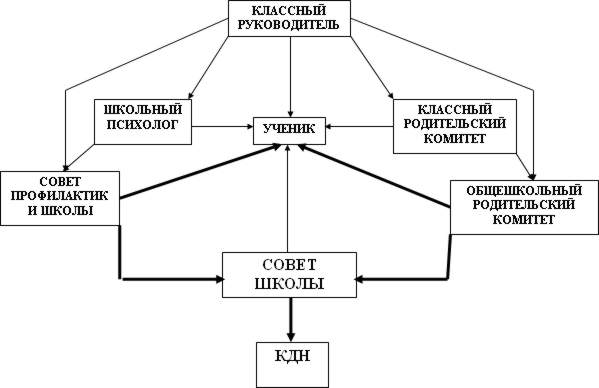 Формы деятельности по вовлечению родителей в воспитательный процесс:
– дни творчества детей и их родителей;
– открытые уроки и внеклассные мероприятия;
– помощь в организации и проведении внеклассных дел и укреплении материально-технической базы школы;
– родительское общественное патрулирование;
– шефская помощь;
– участие родителей в работе Совета школы.
РАБОТА С РОДИТЕЛЯМИ
Залогом успешной воспитательной деятельности с учащимися является сотрудничество учителя с родителями, ведь семья оказывала и продолжает оказывать значительное влияние на процесс развития личности ребенка. А следовательно, сделать родителей активными участниками педагогического процесса.
	Направления деятельности классного руководителя с родителями:
Изучение семей учащихся;
Педагогическое просвещение родителей;
Обеспечение участия родителей в подготовке и проведении коллективных дел в классе;
Педагогическое руководство в деятельности родительского комитета класса;
Индивидуальная работа с родителями;
Информирование родителей о ходе и результатах обучения, воспитания и развития учащихся.
Помощь родителей в подготовке класса к новому  учебному    году  (июнь, август).
Посещение родительских собраний (в месяц 1 раз).
Участие родителей в походе (сентябрь, май).
Запреты, нарушение которых рассматривается как нарушение педагогической этики.
Первый запрет – это запрет на установление таких личных отношений педагога с родителями учащихся, которые ведут к искажению педагогического процесса и формируют такие ситуации, когда учитель идет с родителями, а не выступает ведущим. Отношения педагогов с родителями должны носить преимущественно деловой характер и касаться развития ребенка в учебно-воспитательном процессе.
Второй запрет – это запрет на обсуждение с родителями внутришкольных отношений. Должно стать непреложным правилом: все вопросы и претензии, возникающие у родителей, принимаются педагогами, ставятся и рассматриваются совместно с администрацией на педагогических советах, совещаниях, собраниях. О принятых мерах родители непременно извещаются.
Третий запрет – это запрет на оценку личности ребенка, его семьи. Обсуждаются и оцениваются исключительно поступки ребенка, динамика его развития, эмоциональные реакции и т. п.
Правила педагогической этики во взаимодействии с родителями
Учитывайте личные интересы родителей, их возможность посещения школы и родительских собраний.
Ведите беседу с родителями в подходящей обстановке, не на ходу.
Обращайтесь к родителям по имени и отчеству. Умейте расположить родителей к себе.
Не вызывайте огонь на себя, станьте собеседником, умейте слышать и слушать.
Не оскорбляйте родительские чувства и помыслы; в каждом ребенке найдите положительные черты и качества.
Хвалите ребенка и родителей при всех, о проблемах говорите индивидуально.
Обращение к родителям посредством дневника или письменного сообщения должно быть уважительным, лаконичным и конкретным.
Методические рекомендации родителям по воспитанию ребенка без физического наказания, по защите детей от жестокого обращения.
Воспитывая детей, нужно помнить, что они нуждаются не в физическом наказании, а в поддержке и наставлении со стороны родителей. Родители, использующие часто физические наказания, добиваются только видимости послушания со стороны детей. В отсутствии родителей, дети поступают так, как им хочется, а не так, как от них требуется. 
1. Вы можете изменить ситуацию так, чтобы ребенку незачем было вести себя неправильно.
Пример: ребенок постоянно обращается с требованиями, просьбами, не дает родителям поговорить друг с другом.
Предложение: не дожидайтесь, пока ребенок станет демонстрировать потребность в вашем внимании с помощью капризов. Придя с работы, сразу уделите внимание ребенку, хотя бы 15 минут, поиграйте, поговорите с ним. Используйте любую возможность, чтобы выразить свои теплые чувства ребенку (чаще улыбайтесь, проходя мимо, просто погладьте его по руке).
2. Не предъявляйте к ребенку требований, которые не соответствуют его возрасту и возможностям.
Пример: отец шлепает свою двухлетнюю дочь, чтобы научить ее не выбегать на оживленную улицу.
Предложение: присматривайте за малышом в опасных ситуациях, пока он не достигнет возраста 6-7 лет, когда сам сможет оценить степень опасности.
3. Если ребенок обманывает, разберитесь в причинах лжи ребенка.
Важно понять, что ребенок не родился лгуном, у него должна быть причина для этого: желание избежать наказания, страх перед отвержением). Убедите ребенка, «что лучше горькая правда, чем сладкая ложь»
4. Учитесь владеть своими чувствами.
Старайтесь сдерживать свои эмоции и физическую силу. Используйте те приемы релаксации, которые вы знаете: глубокий вдох, счет до 10, расслабление мышц.
5. Если ребенка часто наказывать, то он может привыкнуть реагировать только на физическое наказание.
Кроме физического наказания существуют другие меры дисциплинарного воздействия, которые вы еще возможно не использовали:
1. Не действуйте сгоряча. Остановитесь и проанализируйте, отчего ваш ребенок ведет себя так, как вам не хочется?
2. Подумайте, не требуете ли вы от него слишком многого?
3. Возможно, поступок ребенка, за который вы его наказываете, - это сигнал тревоги, говорящий, что ребенок попал в трудную ситуацию?
4. Вы можете помочь своему ребенку, поддержать его, не прибегая к физическому наказанию.
Как установить контакт с ребенком, чтобы предотвратить жестокое обращение с ним.
Необходимо помнить, что лучше предотвратить, чем потом исправлять. Родители смогут сделать многое для того, чтобы насторожить детей, предупредить их об опасности жестокого обращения с ними и научить избегать его.
Для этого необходимо, чтобы между вами и детьми существовали доверительные, открытые отношения. В их установлении большую роль сыграют ваши разговоры о ваших личных проблемах по «Телефону доверия» для детей и подростков. Разговор с ребенком о жестоком обращении особенно о сексуальном насилии может быть трудным и потребует времени. Но если это защитит вашего ребенка, дело этого стоит. Что именно вы скажете ребенку, зависит от его возраста, но даже самые маленькие смогут понять такие правила, как «не разговаривай с незнакомыми людьми», «не уходи с незнакомыми людьми», «не соглашайся делать то, что тебе неприятно». Убедите ребенка, что его тело принадлежит только ему и он вправе сказать «нет» любому, кто хочет до него дотронуться. Объясните ребенку, что взрослые могут угрожать ему или его родителям, чтобы заставить его соблюсти тайну. Ваш ребенок должен понять, что есть «нехорошие» тайны, которые нельзя соблюдать.
Вы можете составить свод правил, которые могут защитить ребенка.
1. Всегда верьте и помогайте ребенку. Он не должен сомневаться в том, что вам можно сказать все.
2. Если детей не сопровождает взрослый, лучше, если они везде, где возможно, будут ходить парами или группами. Детям следует идти домой всегда одной и той же дорогой.
3. Нельзя разрешать маленькому ребенку находиться в общественных местах одному (например, в туалете)
4. Необходимо удостовериться в том, что няне или другому воспитателю можно доверять.
5. Если ребенку что-то угрожает, он вправе делать все, что угодно: убежать, визжать, кричать, лягаться, драться кулаками, лгать. Важна лишь безопасность ребенка.
6. Ребенок сам решает, кому он позволяет себя целовать и обнимать. Нельзя заставлять ребенка делать это против его воли, особенно, если он чувствует, что это неправильно.
7. Добейтесь того, чтобы ребенок твердо знал: если кто-то предлагает ему что-то неприятное, показывает порнографические картинки, фотографирует его обнаженным или делает подарки - об этом надо обязательно рассказать родителям. Убедите ребенка в том, что его не будут обвинять или ругать, что бы не делал с ним взрослый.
8. Дети должны точно сообщать вам, с кем они уходят, куда идут и когда вернутся.
Как предотвратить насилие над ребенком в детском саду, в школе или в детском лагере?
1. Отдавая ребенка в какое-либо детское учреждение, убедитесь, что оно имеет хорошую репутацию, и каковы его традиции. Выясните, не было ли инцидентов в прошлом.
2. Узнайте как можно больше об учителях и воспитателях. Поговорите с родителями детей, посещавших это заведение. Узнайте, как в этом учреждении принимают учителей или воспитателей на работу, интересуются ли их прежней работой и рекомендациями.
3. Узнайте, допускаются ли родители к участию в делах детского учреждения, приветствуют ли это сотрудники. Открытость - важный признак. Убедитесь, что вы в любое время сможете увидеть своего ребенка.
4. Вы должны знать о любой отлучке детей. Никогда не давайте воспитателю права уводить ребенка на какие-нибудь мероприятия без вашего ведома.
5. Запретите давать о вашем ребенке любые сведения кому-либо без вашего разрешения.
6. Убедитесь, что в школе или в детском саду каждый день точно знают, кто будет забирать ребенка домой.
7. Если вы предполагаете, что в школе или в детском саду с ребенком жестоко обращаются, не обращайтесь туда с жалобами, а сообщите о своих подозрениях в милицию или социальные службы.
8. Поговорите с родителями других детей, чтобы выяснить, не замечали ли они что-либо необычное в поведении или здоровье своих детей.
9. Помните, что важно предпринять все возможное, чтобы защитить детей.
Чтобы помочь своим детям, Вы должны это знать:
1.Будьте в курсе того, чем занимаются ваши дети в Интернете. Попросите их научить Вас пользоваться различными приложениями, которыми вы не пользовались ранее.
2.Помогите своим детям понять, что они не должны предоставлять никому информацию о себе в Интернете - номер мобильного телефона, домашний адрес, название или номер школы, а также показывать фотографии свои и семьи без разрешения взрослого. Ведь любой человек в Интернете может это увидеть.
3.Если Ваш ребенок получает спам (нежелательную электронную почту), напомните ему, чтобы он не верил написанному в письмах и ни в коем случае не отвечал на них.
4.Объясните детям, что нельзя открывать файлы, присланные от неизвестных Вам людей. Эти файлы могут содержать вирусы или фото, видео с  нежелательным содержанием.
5.Помогите ребенку понять, что некоторые люди в Интернете могут говорить неправду и быть не теми, за кого себя выдают. Дети никогда не должны встречаться с сетевыми друзьями в реальной жизни самостоятельно без взрослых.
6.Научите своих детей как реагировать, в случае, если их кто-то обидел или они получили или натолкнулись на нежелательный контент в Интернете, так же расскажите куда в подобном случае они могут обратиться.
7.Убедитесь, что на компьютерах установлены и правильно настроены средства фильтрации.
8.Постоянно общайтесь со своими детьми. Никогда не поздно рассказать ребенку, как правильно поступать и реагировать на действия других людей в Интернете.
Проблемы организации жизнедеятельности и воспитания ребенка с ограниченными возможностями здоровья в семье
Семья - ближайшее и первое социальное окружение, с которым сталкивается ребенок. Появление ребенка с ограниченными возможностями действует на родителей удручающе. Если рождение нормального ребенка привносит в жизнь семьи новое, не испытываемое до этого наслаждение человеческого бытия: переживания чувств радости, гордости, нежности, то рождение ребенка с дефектом, расценивается как жизненная катастрофа. На этой почве часто возникают между супругами конфликты. Немало случаев, когда родители отказываются от таких детей, оставляют их в родильных домах или передают на воспитание в специализированные учреждения.
Рождение ребенка с дефектом развития действует на разных родителей неодинаково, но в большинстве своем проявляется как сильнейший психологический стресс, последствием которого может быть возникновение так называемого травматического невроза, т. е. нарушение функционирования психики в результате пережитого шока. Большинство родителей постепенно обретают силы, чтобы вернуться к обыденной жизни и заняться воспитанием ребенка. Однако сильный шок, пережитый ими ранее, способен возвращаться к ним в виде «ретроспективных» тревог, бессонницы, нервных срывов, периодических депрессий. Выделяют несколько схем поведения родителей на появление ребенка, имеющего тот или иной дефект.
 Это:
1. Принятие ребенка и его дефекта - родители принимают дефект, адекватно оценивают его и проявляют по отношению к ребенку настоящую преданность. У родителей не проявляются видимые чувства вины или неприязни к ребенку. Главным девизом считается: «необходимо достигнуть как можно больше там, где возможно». В большинстве случаев вера в собственные силы и способности ребенка придают таким родителям душевную силу и поддержку.
2. Реакция отрицания - отрицается, что ребенок страдает дефектом. Планы относительно образования и профессии ребенка свидетельствуют о том, что родители не принимают и не признают для своего ребенка никаких ограничений. Ребенка воспитывают в духе чрезвычайного честолюбия и настаивают на высокой успешности его деятельности.
3. Реакция чрезмерной защиты, протекции, опеки, охранителъства. Родители наполнены чувством жалости и сочувствия, что проявляется в чрезмерно заботливом и защищающем ребенка от всех опасностей типе воспитания. Аномальный ребенок является предметом чрезмерной любви матери, родители стараются за него все сделать, в результате чего он может долго, а иногда всю жизнь находиться на инфантильном уровне.
4. Скрытое отречение, отвержение ребенка. Дефект считается позором. Отрицательное отношение и отвращение по отношению к ребенку скрывается за чрезмерно заботливым, предупредительным воспитанием. Родители «перегибают палку в выполнении своих обязанностей, педантично стараются быть хорошими.
5. Открытое отречение, отвержение ребенка. Ребенок принимается с отвращением и родители полностью осознают свои враждебные чувства. Однако для обоснования этих чувств и преодоления чувства вины родители обращаются к определенной форме защиты. Они обвиняют общество, врачей или учителей в неадекватном отношении к дефекту и аномальному ребенку.
Появление ребенка с ограниченными возможностями в семье ставит родителей перед фактом расширения социальных контактов с различными учреждениями, организациями и службами. Осознавая свою ответственность перед малышом, родители должны, не теряя времени, начинать действовать, проявляя соответствующую активность с целью создания необходимых условий для организации полноценного развития и воспитания ребенка. Такая активность полезна в двух отношениях. Во-первых, она позволит родителям легче пережить депрессивное состояние, вызванное появлением ребенка с дефектом развития, во-вторых, разумная активность может дать позитивный импульс для своевременного его лечения, воспитания и развития.
Прежде всего родителям следует побеспокоиться о проведении своевременной диагностики состояния здоровья и развития ребенка. Те дети, у которых дефект развития очевиден и не вызывает сомнения, попадают в поле зрения специалистов сразу после их рождения. Однако нарушения в развитии ребенка могут быть многоплановыми и затрагивать различные сферы жизнедеятельности: умственную, двигательную, сенсорную, речевую или же несколько сфер одновременно. Причем они могут иметь разные формы и разную степень выраженности, появляться и после рождения, что предполагает необходимость их углубленного обследования. Поэтому диагностика отклонений в развитии ребенка должна всегда носить комплексный характер. Структура дефекта может быть правильно определена только при участии в обследовании ребенка врача, психолога, коррекционного педагога, а при необходимости и других специалистов.
Не меньшее значение имеет помощь специалистов в организации ухода за ребенком, в его лечении и воспитании. Круг этих специалистов, в зависимости от структуры дефекта, может быть достаточно широк. К ним относятся специалисты узкого профиля из соответствующих центров и лечебных учреждений, в которых дети состоят на диспансерном учете, а также детский врач, психолог, специалист по социальной реабилитации, логопед, коррекционный педагог, которые являются главными консультантами по многим вопросам, связанным с течением заболевания и развитием ребенка. В случае необходимости родители могут обратиться за помощью в психолого-медико-педагогическую консультацию (комиссию) (ПМПК), где работают специалисты разных профилей.
У родителей больного ребенка нередко возникает необходимость в помощи социального работника, чтобы получить информацию о нужных для его лечения и реабилитации специалистах, подобрать информацию о возможных пособиях, льготах, дотациях, выбрать соответствующее образовательное учреждение для ребенка. Он также может представлять интересы семьи в различных государственных и общественных фондах, учреждениях, организациях, подыскать няню или учителя для ребенка, познакомить с семьями, которые успешно решают те же задачи, собрать документы для решения вопросов, актуальных для семьи и ребенка, делать необходимые закупки продуктов и лекарств и др.
Кроме названных учреждений и лиц, к которым при необходимости можно обратиться, нужно иметь информацию и о тех организациях, где родители также могли бы получить требуемую помощь. К ним можно отнести:
- территориальные или районные центры социального обслуживания или социальной защиты населения. В названном центре можно зарегистрировать семью и ребенка, стать постоянным его клиентом и пользоваться услугами, перечень которых достаточно широк;
- реабилитационные центры для детей и подростков с ограниченными возможностями здоровья, в задачу которых входит оказание медицинской, социальной и психолого-педагогической помощи детям;
- городские или районные комитеты по защите прав материнства и детства. В них можно получить консультацию о льготах, фондах помощи и другим вопросам;
- специальные образовательные учреждения - детские сады, школы, интернаты;
- ассоциации и другие объединения родителей, имеющих детей с ограниченными возможностями, которые предназначены для оказания семьям необходимой эмоциональной поддержки, передачи опыта воспитания детей, защиты прав семей и др.
Значительные трудности могут возникнуть у родителей при устройстве ребенка на обучение в школу. В законе Российской Федерации «Об образовании» сказано, что «право граждан на получение образования является одним из основных и неотъемлемых конституционных прав граждан Российской Федерации». В нем есть статьи, в которых особо отмечены законодательные положения в отношении детей с отклонениями в развитии, предусматривающие создание условий для получения образования, коррекции нарушений развития и социальной адаптации на основе специальных педагогических подходов, организации специальных образовательных учреждений, обеспечивающих лечение, содержание, воспитание и обучение, социальную адаптацию и интеграцию в общество.
Родители часто стоят перед выбором, куда направить ребенка на обучение - в обычную общеобразовательную школу или же в специальное учреждение. Их волнения не напрасны. Дело в том, что в деятельности многих специальных образовательных учреждений роль родителей в восстановлении жизненного потенциала ребенка, к сожалению, во внимание практически не принимается. Вызвано это тем, что специальные учреждения часто территориально отдалены от семьи. Нередко, из-за незнания или отсутствия реальной возможности выбора типа и вида образовательного учреждения родители вынуждены использовать единственный путь - сдавать ребенка в государственные специализированные учреждения.
Вместе с тем, даже в этих случаях, родители должны позаботиться о том, чтобы ребенка подготовить к школе. Подготовка к обучению в школе практически начинается с самого его рождения. Если у родителей возникают сомнения в том, на чем делать акцент - на лечении ребенка или на его образовании, то надо иметь в виду, что дети, которые испытывали дефицит в воспитании и образовании, бывают менее приспособленными к жизни, беспомощными даже в обычных жизненных ситуациях. Поэтому, какими бы тяжелыми ни были нарушения в развитии ребенка, надо решать вопрос в пользу образования, не исключая, безусловно, и лечения.
Если же ребенок, имеющий дефект в развитии, определяется в общеобразовательную школу, родителям следует наладить самый тесный контакт с учителями и классным руководителем. Важно рассказать им об индивидуальных особенностях своего ребенка, вырабатывать с ними индивидуальную программу развития с учетом специфики дефекта, регулярно отслеживать изменения в психике и личности, происходящие под воздействием обучения и воспитания, посещать классные родительские собрания.
Полезным является также участие родителей в различных внешкольных объединениях, оказывающих влияние на образовательный процесс, таких, как родительский комитет, совет отцов и другие. Участие в них дает родителям возможность ставить и решать вопросы, не только относящиеся к общешкольным проблемам, но и концентрировать внимание на оказании помощи и создании условий для обучения и воспитания детей, имеющих ограниченные возможности, которые требуют к себе повышенного внимания и специфического индивидуального подхода.
В практике семейного воспитания исторически сложилось два типа отношений между родителями и детьми: отношения соподчинения и отношения сотрудничества. Первый тип отношений хорошо известен. Он вписывается в следующую формулу: «Я взрослый, ребенок- маленький, я знаю, как жить, он не знает. Я его веду за собой». Однако ребенок не всегда понимает эти благородные стремления взрослых, начинает сопротивляться, и тогда взрослый использует свою власть и силу. То есть в данном случае власть становится первой необходимостью воспитания, непременным его условием, а процесс воспитания превращается в процесс подчинения ребенка.
Такой тип воспитания, по терминологии С. Соловейчика, называется сообщничеством. Дети, выросшие там, где царит сообщничество, где побеждает принцип: «Я тебе - ты мне», смотрят на все с позиций выгоды. Кто выгоден, с теми ведут дружбу. Не стало выгоды - наступает конец всяким отношениям. Там, где устанавливаются отношения сообщничества, полноценного нравственного воспитания быть не может, потому что спор за власть между взрослыми и детьми - первый признак бездуховности и несправедливости.
Другой тип отношений - сотрудничество. Сотрудничать с детьми, значит уважать их, ценить, уметь поступиться своими желаниями, нуждаться в них и быть нужным. Воспитание как сотрудничество - это естественное воспитание, которое имеет место в каждой дружной семье
Советы психолога родителям«Общение с ребенком. Разрешение проблем»
1-я  с т а д и я. Услышьте проблему ребенка, позвольте ему проговорить ее. После того как ребенок убедился, что вы слышите его проблему, он гораздо более готов услышать и вашу, а также принять участие в поисках совместного решения.
2-я  с т а д и я. Начинается с вопроса: «Как же нам быть?».
После этого надо обязательно дать возможность ребенку предложить решение (или решения) первым и только затем предложить свои варианты. При этом ни одно, даже самое неподходящее с вашей точки зрения предложение не отвергается с места.
3-я  с т а д и я. Оценка предложенных решений и выбор наилучшего. 
Каждый вариант решения обсуждается совместно. «Стороны» уже знают интересы каждого участника и относятся к ним с уважением. Если в выборе лучшего решения участвует несколько человек, то «лучшим» считается то, которое принимается единодушно.
4-я  с т а д и я. Детализация принятого решения.
Предположим, все члены семьи, включая ребенка, решили, что он уже «большой» и ему пора самостоятельно вставать, завтракать и выходить в школу. Это освободит маму от ранних хлопот и даст ей возможность выспаться. Однако одного решения мало. Надо передать ребенку будильник, научить им пользоваться. Может быть, в течение первых дней побыть с ним вместе: показать, где что лежит в холодильнике, как разогревать завтрак и т. п. По этому поводу можно даже заключить «двусторонний договор».
5-я  с т а д и я. Выполнение решения. Контроль.
Если ребенку предстоит что-то делать регулярно (мыть посуду, покупать хлеб и т. д.), то на первых порах возможны и срывы. Не стоит пенять при каждой неудаче, лучше подождать несколько дней. В удобный момент, когда есть время у него и у вас и никто не раздражен, можно спросить: «Ну, как у нас идут дела? Получается ли?». Лучше, если о неудачах скажет сам ребенок. Возможно, их будет слишком много. Тогда стоит уточнить: как он считает, в чем беда? Может быть, чего-то не учли, может быть, нужна какая-то помощь, или он бы предпочел другое, более ответственное задание.
Как начать применять этот метод?
Начать лучше всего с общего разговор о нем в семье. Это хорошо делать, собравшись вместе, в стиле спокойной беседы.
Что здесь требует особого внимания?
Прежде всего надо, чтобы вы действительно хотели идти навстречу интересам ребенка! Предложенная «техника» лишь облегчает появление этого желания, но не заменяет его. Ваш главный помощник – активное слушание. 
Часто, едва взрослый начинает активно слушать ребенка, острота назревающего конфликта отпадает. То, что вначале казалось «простым упрямством», становится заслуживающей внимания проблемой. И возникает готовность пойти навстречу.
ПАМЯТКА ДЛЯ РОДИТЕЛЕЙ«ЧТО ДЕЛАТЬ, ЕСЛИ ВЫ ПОДОЗРЕВАЕТЕ,  ЧТО ВАШ РЕБЕНОК УПОТРЕБЛЯЕТ НАРКОТИКИ»
1. Разберитесь в ситуации. Не паникуйте. Даже если вы уловили подозрительный запах или обнаружили на руке своего сына след от укола, это еще не означает, что ваш ребенок станет наркоманом и погибнет. Зависимость от наркотика хотя и формируется достаточно быстро, все же на это требуется время. Кроме того, бывают случаи, когда подростка вынуждают принять наркотик под давлением или в состоянии алкогольного опьянения. Помните о том, что многим взрослым приходилось употреблять наркотические средства (например, обезболивающие наркотики, масочный наркоз и т. д.). Найдите в себе силы спокойно во всем разобраться. Решите для себя, сможете ли вы сами справиться с ситуацией или вам следует обратиться за помощью. И постарайтесь с первых же минут стать для своего ребенка не врагом, от которого нужно скрываться и таиться, а союзником, который поможет справиться с надвигающейся бедой.
2. Сохраните доверие. Ваш собственный страх может заставить вас прибегнуть к угрозам, крику и запугиваниям. Это скорее всего оттолкнет подростка, заставит его замкнуться. Не спешите делать выводы и произносить запугивающие заклинания. Возможно, для вашего сына или дочери это первое и последнее знакомство с наркотиком. Будет лучше, если вы сможете поговорить со своим ребенком на равных, обратиться ко взрослой части его личности. Особенно ценным для сохранения доверия мог бы быть разговор с подростком о вашем собственном опыте (например, первом опыте употребления алкоголя). Было ли тогда важным для вас почувствовать себя взрослым, или быть принятым в компании, или испытать новые ощущения? Не исключено, что подобные проблемы стоят сейчас и перед вашим ребенком. Возможно, что наркотик для него – это способ самоутвердиться, пережить личную драму или заполнить пустоту жизни.
3. Оказывайте поддержку. «Мне не нравится то, что ты делаешь, но я все же люблю тебя и хочу тебе помочь», – вот основная мысль, которую вы должны донести до подростка. Он должен чувствовать: что бы с ним ни произошло, он сможет с вами откровенно поговорить об этом, получить понимание и поддержку. Оставайтесь открытыми для своего ребенка. Пусть у него как можно чаще будет возможность обратиться к вам со своими трудно­стями. Постарайтесь найти больше времени для общения и совместных занятий; поощряйте интересы и увлечения подростка, которые могут стать альтернативой наркотику; интересуйтесь его друзьями, приглашайте их к себе домой. И наконец, помните, что сильнее всего на вашего ребенка будет действовать ваш собственный пример. Подумайте о своем собственном отношении к некоторым сомнительным веществам типа табака, алкоголя или лекарств. Будьте уверены, дети видят, как вы справляетесь с собственными зависимостями, пусть даже не такими сильными, как наркотик.
4. Обратитесь к специалисту. Если вы убедились, что ваш ребенок не может справиться с зависимостью от наркотика самостоятельно и вы не в силах помочь ему, – обратитесь к специалисту.
Тест - опросник родительского отношения (А.Я.Варга, В.В.Столин)
Описание методики
Теоретические основания
Родительское отношение понимается как система разнообразных чувств и поступков взрослых людей по отношению к детям. С психологической точки зрения родительскоеотношение — это педагогическая социальная установка по отношению к детям, включающая в себя рациональный, эмоциональный и поведенческий компоненты. Все они в той или иной степени оцениваются при помощи опросника.
61 вопрос опросника составляет пять шкал, выражающих собой те или иные аспекты родительского отношения:
1. Принятие/отвержение ребенка. Эта шкала выражает собой общее эмоционально-положительное (принятие) или эмоционально-отрицательное (отвержение) отношение к ребенку. Содержание одного полюса шкалы: родителю нравится ребенок  таким, какой он есть уважает его индивидуальность, симпатизирует ему. Родитель стремится проводить много времени вместе с ребенком, одобряет его интересы и планы. На другом полюсе шкалы: родитель воспринимает своего ребенка плохим, неприспособленным, неудачливым. Взрослый испытывает по отношению к ребенку в основном только отрицательные чувства: раздражение, злость, досаду, даже иногда ненависть. Он не доверяет ребенку и не уважает его.
2. Кооперация. Эта шкала выражает стремление взрослых к сотрудничеству с ребенком, проявление с их стороны искренней заинтересованности и участие в его делах. Взрослый высоко оценивает способности ребенка, поощряет самостоятельность и инициативу ребенка, старается быть с ним на равных. Родитель доверяет ребенку, старается встать на его точку зрения в спорных вопросах.
3. Симбиоз. Шкала отражает межличностную дистанцию в общении с ребенком. При высоких баллах по этой шкале можно считать, что родитель стремится к симбиотическим отношениям с ребенком. Вопросы этой шкалы ориентированы на то, чтобы выяснить, стремится ли взрослый к единению с ребенком или, напротив, старается сохранить между ребенком и собой психологическую дистанцию. 
4. Контроль. Шкала отражает форму и направление контроля за поведением ребенка. При высоком балле по этой шкале в родительском отношении данного родителя отчетливо просматривается авторитаризм. Родитель требует от ребенка безоговорочного послушания и дисциплины. Данная шкала характеризует то, как взрослые контролируют поведение ребенка, насколько они демократичны или авторитарны в отношениях с ним. Низкие баллы, напротив, свидетельствуют о том, что контроль за действиями ребенка со стороны взрослого человека практически отсутствует.
5. Отношение к неудачам ребенка. Эта шкала отражает особенности восприятия и понимания ребенка родителем. При  высоких значениях по этой шкале в родительском отношении имеются стремления инфантилизировать ребенка, приписывать ему личную и социальную несостоятельность. Интересы, увлечения, мысли и чувства ребенка кажутся взрослому несерьезными, и он игнорирует их. Низкие баллы свидетельствуют о том, что неудачи ребенка взрослый считает случайными и верит в него, его успех.
Выразите свое согласие или несогласие с каждым из высказываний предлагаемого Вам опросника с помощью оценок «да» (+) или «нет» (–).
Список вопросов
1. Я всегда сочувствую своему ребенку.
2. Я считаю своим долгом знать все, о чем думает мой ребенок.
3. Мне кажется, что поведение моего ребенка значительно отклоняется от нормы.
4. Нужно подольше держать ребенка в стороне от реальных жизненных проблем, если они его травмируют.
5. Я испытываю к ребенку чувство симпатии.
6. Я уважаю своего ребенка.
7. Хорошие родители ограждают ребенка от трудностей жизни.
8. Мой ребенок часто мне неприятен.
9. Я всегда стараюсь помочь своему ребенку.
10. Бывают случаи, когда недоброе отношение к ребенку приносит ему пользу.
11. По отношению к своему ребенку я испытываю досаду.
12. Мой ребенок ничего не добьется в жизни.
13. Мне кажется, что другие дети потешаются над моим ребенком.
14. Мой ребенок часто совершает такие поступки, которые заслуживают осуждения.
15. Мой ребенок отстает в психологическом развитии и для своего возраста выглядит недостаточно развитым.
16. Мой ребенок специально ведет себя плохо, чтобы досадить мне.
17. Мой ребенок как губка впитывает в себя все самое плохое.
18. При всем старании моего ребенка трудно научить хорошим манерам.
19. Ребенка с детства следует держать в жестких рамках, только тогда из него вырастет хороший человек.
20. Я люблю, когда друзья моего ребенка приходят к нам в дом.
21. Я всегда принимаю участие в играх и делах ребенка. 
22. К моему ребенку постоянно «липнет» все дурное.
23. Мой ребенок не добьется успехов в жизни.
24. Когда в компании говорят о детях, мне становится стыдно, что мой ребенок не такой умный и способный, как другие дети.
25. Я жалею своего ребенка.
26. Когда я сравниваю своего ребенка с его сверстниками, то они кажутся мне воспитаннее и разумнее, чем мой ребенок.
27. Я с удовольствием провожу с ребенком свое свободное время.
28. Я часто жалею о том, что мой ребенок взрослеет, и с нежностью вспоминаю то время, когда он был еще совсем маленьким.
29. Я часто ловлю себя на том, что с неприязнью и враждебно отношусь к ребенку.
30. Я мечтаю о том, чтобы мой ребенок достиг того, что лично мне не удалось в жизни.
31. Родители должны не только требовать от ребенка, но и сами приспосабливаться к нему, относиться к нему с уважением, как к личности.
32. Я стараюсь выполнять все просьбы и пожелания моего ребенка.
33. При принятии решений в семье следует учитывать мнение ребенка.
34. Я очень интересуюсь жизнью своего ребенка.
35. Я часто признаю, что в своих требованиях и претензиях ребенок по-своему прав.
36. Дети рано узнают о том, что родители могут ошибаться.
37. Я всегда считаюсь с ребенком.
38. Я испытываю дружеские чувства по отношению к ребенку.
39. Основная причина капризов моего ребенка — это эгоизм, лень и упрямство.
40. Если проводить отпуск с ребенком, то невозможно нормально отдохнуть.
41. Самое главное — чтобы у ребенка было спокойное, беззаботное детство.
42. Иногда мне кажется, что мой ребенок не способен ни на что хорошее.
43. Я разделяю увлечения моего ребенка.
44. Мой ребенок кого угодно может вывести из себя.
45. Огорчения моего ребенка мне всегда близки и понятны.
46. Мой ребенок часто меня раздражает.
47. Воспитание ребенка — это сплошная нервотрепка.
48. Строгая дисциплина в детстве развивает сильный характер.
49. Я не доверяю своему ребенку.
50. За строгое воспитание дети потом благодарят своих родителей.
51. Иногда мне кажется, что я ненавижу своего ребенка.
52. В моем ребенке больше недостатков, чем достоинств.
53. Мне близки интересы моего ребенка, я их разделяю.
54. Мой ребенок не в состоянии сделать что-либо самостоятельно, и если он это делает, то обязательно получается не так, как нужно.
55. Мой ребенок вырастет не приспособленным к жизни.
56. Мой ребенок нравится мне таким, какой он есть.
57. Я тщательно слежу за состоянием здоровья моего ребенка.
58. Я восхищаюсь своим ребенком.
59. Ребенок не должен иметь секретов от родителей.
60. Я невысокого мнения о способностях моего ребенка и не скрываю этого от него.
61. Ребенок должен дружить с теми детьми, которые нравятся его родителям.
Обработка и оценка результатовКлюч
Принятие/отвержение ребенка: 3, 5, 6, 8, 10, 12, 14, 15, 16, 18, 20, 24, 26, 27, 29, 37, 38, 39, 40, 42, 43, 44, 45, 46, 47, 49, 51, 52, 53, 55, 56, 60.
Кооперация: 9,21, 25, 31, 33, 34, 35, 36.
Симбиоз: 1, 4, 7, 28, 32, 41, 58.
Контроль: 2, 19, 30, 48, 50, 57, 59.
Отношение к неудачам ребенка:  11, 13, 17, 22, 23, 54, 61.
Обработка результатов
По всем шкалам, кроме шкалы «принятие/ отвержение», за каждый ответ «да» испытуемый получает 1 балл, а за каждый ответ «нет» — 0 баллов. Для шкалы «принятие/ отвержение», испытуемый получает 1 балл за ответ «Нет» на вопросы: 3, 8, 10, 12, 14, 15, 16, 18, 24, 26, 29, 39, 40, 42, 44, 46, 47, 49, 51, 52, 55, 60 и за ответ «Да» на вопросы: 5, 6, 20, 27, 37, 38, 43, 45, 53, 56.
Анкета для родителей учащихся "Сохраним и укрепим здоровье школьника"
1.  Возраст Вашего ребенка
 1. 7-9 лет.
 2. 10-12 лет.
 3. 13-15 лет.
 4. 16 и старше
2.   Пол ребенка
 1. Мальчик
 2. Девочка
 3. Состояние здоровья при поступлении в первый класс
 1. Первая группа здоровья
 2. Вторая группа здоровья
 3. Третья группа здоровья
 4. Четвертая группа здоровья
 5. Пятая группа здоровья
 6. Не знаю
4.  Число пропусков учебных занятий по болезни за истекший учебный год
 1. нет
 2. 0-5
 3. 6-15
 4. 16-30
 5. более 30 дней
5. Допускаете ли Вы посещение больным ребенком учебных заведений
 1. нет
 2. После снятия острого периода заболевания
 3. Только на контрольные или экзамены
 4. Не контролирую этот вопрос
6. Наличие хронических заболеваний в настоящее время
 1. Да
 2. Нет
7. Регулярно ли ребенок проходит диспансеризацию и противорецедивное лечение
 1. да
 2. нет
 3. не контролирую
8. Получает ли ребенок полноценное оздоровление в летний период и где?
 1. Загородный лагерь
 2. Школьный лагерь
 3. Санаторий
 4. Лечебное учреждение
 5. Сельская местность
 6. Город
 7. Другое
 8. Не получает
9. Контролируете ли Вы результаты проведения школьных медицинских осмотров
 1. да
 2. нет
 3. с результатами знаком, но рекомендациям врача следую не всегда
10 -а. Уделяете ли Вы внимание осанке ребенка за столом?
 1. да
 2. нет
 3. иногда
10-б. Сколько времени в день проводит ребенок за компьютером
 1. нет возможности работать с компьютером
 2. 1-2 часа
 3. иногда
10-в. Физическая подготовленность Вашего ребенка
 1. регулярные занятия спортом
 2. только уроки физ. воспитания в школе
 3. эпизодические занятия физкультурой
 4. стараемся избегать уроки физ. воспитания в школе
 5. другое
11. Организация питания Вашего ребенка
 1. получает в школе полноценный обед
 2. бутербродная продукция
 3. не контролирую характер питания в школе
 4. в школе не питается
12. Обсуждаете ли Вы ребенком возможные ограничения по состоянию здоровья при выборе будущей профессии
 1. да
 2. нет
2 часть
1. В какое время ваш ребёнок встаёт в учебный день?2. Делает ли ваш ребёнок утреннюю зарядку?3. Делает ли ваш ребёнок закаливающие процедуры?4. Завтракает ли ребёнок перед школой?5. Каким транспортом пользуется?6. Сколько времени затрачивает на дорогу в школу?7. Сколько времени в среднем проводит на свежем воздухе: в учебный день, в выходные, на каникулах?8. Какие спортивные секции посещает ребёнок? Сколько раз в неделю?9. Какие кружки посещает? Сколько раз в неделю?10. Сколько времени тратит на домашнее задание: в учебные дни, в выходные?11. Читает ли ребёнок ежедневно не программную художественную литературу?12. Сколько времени в день затрачивает ребёнок на просмотр телепередач?13. Сколько времени проводит за компьютером и игровыми приставками: в учебный день, в выходные?14. В котором часу ребёнок ложится спать: в учебный день, в выходные?15. Бывают ли жалобы на: головную боль, головокружение, расстройство сна?16. Часто ли проявляются: слезливость, капризы, плохое настроение, апатия?
Для детейТест «Правильно ли Вы питаетесь?»
Как часто в течение дня Вы питаетесь:
а) три раза в день; б) два раза; в) один раз.
Всегда ли Вы завтракаете:
а) всегда; б)не всегда; в) никогда.
Из чего состоит Ваш завтрак:
а) каша и чай; б) мясное блюдо и чай; в) чай.
Часто ли Вы перекусываете между завтраком и обедом, обедом и ужином:
а) никогда; б) один-два раза в день; в) три раза и более.
Как часто Вы едите овощи, фрукты, салаты:
а) три раза в день; б) один-два раза в день; в) два-три раза в неделю.
Как часто Вы едите жареную пищу:
 а) один раз в неделю; б) три-четыре раза в неделю; в) каждый день.
Как часто Вы едите выпечку:
а) один раз в неделю; б) три-четыре раза в неделю; в) каждый день.
Что Вы намазываете на хлеб:
а) маргарин; б) масло с маргарином; в) только масло.
Сколько раз в неделю Вы едите рыбу:
а) три-четыре раза ; б) один-два раза; в) один раз и реже.
Как часто Вы едите хлебобулочные изделия:
а) менее трех раз в неделю; б) от 3 до 6 раз в неделю; в) за каждой едой.
Сколько чашек чая или кофе выпиваете за день:
а) одну-две; б) от трех до пяти; в) шесть и более
Прежде чем приступит к приготовлению мясного блюда, нужно:
а) убирать весь жир; б) убирать часть жира; в) оставлять весь жир.
 
 
1. В котором часу ты встаёшь утром?2. Когда выполняешь домашнее задание?3. Какие передачи смотришь по телевизору?4. В какое время гуляешь на улице?5. Когда читаешь книги? 6. В котором часу ложишься спать?7. Есть ли у тебя свой распорядок дня?8. Придерживаешься ли ты его?
План беседы с родителями для получения общих сведений о семье школьника
1. Какой у Вас состав семьи, возраст членов семьи, степень родства?
2. Какое у Вас образование, профессия, где Вы работаете, какой у Вас режим труда?
3. Как Вы оцениваете Ваши взаимоотношения с детьми? Проявляются ли в семье Ваши взаимоотношения с детьми? Как Вы управляете поведением детей?
4. Имеется ли домашняя библиотека, много ли в ней книг для детского чтения?
5. Какие книги любит читать Ваш сын (дочь)?
6. Какие радио- и телепередачи Вы регулярно слушаете, смотрите всей семьей? Обмениваетесь ли впечатлениями?
7. Какие газеты, журналы выписываете? Что выписано специально для ребенка? Регулярно ли он читает свою газету, журнал?
8. Как Вы обычно проводите свободное время, выходные дни?
9. Охотно ли Вы посещаете школу? Помогает ли Вам общение с учителями, классными руководителями?
10. Как Вы оцениваете свои педагогические способности? Занимаетесь ли педагогическим самообразованием, что читаете по педагогической тематике?
11. Какую Вы можете оказать помощь школе, учителю?
Анкета для родителей (знакомство классных руководителей с семьей учащихся)  1-3 классы
1 Что Вы считаете главным в семейном воспитании?
2 Что оказывает положительное влияние на воспитание Вашего ребенка?
3 Что мешает успешному воспитанию ребенка в Вашей семье?
4 Какие качества личности удается вам воспитать у своего ребенка?
5 Какие черты характера вашего ребенка вам нравятся, не нравятся?
6 Какую помощь школы, педагогов и иных специалистов Вы бы хотели получить по вопросу воспитания ребенка?
5 класс
1.  Укажите имя и фамилию своего ребенка.
2.  Какие трудности в его воспитании Вы испытываете?
3. Укажите, кто оказывает на вашего ребенка наибольшее влияние: друзья, учителя, другие члены семьи или кто иной?
4. На какие особенности Вашего ребенка следует обратить новым педагогам?
5. Укажите, что действует на Вашего ребенка больше всего: требование, совет, пример, наказание или что-то иное?
6. На какую тему по воспитанию детей Вы бы хотели получить консультацию педагога или иного специалиста?
7. Какую помощь классному руководителю в работе с Вашим ребенком и классом Вы можете оказать?
6-11 классы
Укажите класс,  в котором учится ваш ребенок. 
Как часто и по какой причине Вы бываете в школе? 
Удовлетворены  ли Вы работы классного руководителя с учащимися, родителями? Почему? 
Что в работе школы вам особенно нравится, не  удовлетворяет Вас? 
По каким проблемам воспитания детей Вы бы хотели получить консультацию администрации, педагогов, иных специалистов? 
Какие мероприятия, формы работы школы с учащимися, семьей необходимо использовать, вводить  в дальнейшем? 
 Что Вы можете предложить для улучшения работы школы с учащимися и родителями?
Примерная программа изучения семьи школьника
1. Демографическая характеристика семьи. 
Полная, неполная семья, кто из родителей отсутствует, по какой причине, число взрослых членов семьи, их возраст, степень родства, число детей, их пол, возраст.
2. Жилищно-бытовые условия семьи.
Вид жилья: изолированная квартира, коммунальная, собственный дом, частная квартира, общежитие. Наличие удобств. Личное подсобное хозяйство. Материальный достаток семьи. Наличие у ребенка постоянного места для занятий и игр.
3.Социально-профессиональная характеристика семьи.
Социальное положение родителей, их образование, профессия, место работы, должность, режим работы (односменный, двух-, трехсменный, разъездной, неполный рабочий день, индивидуальная трудовая деятельность и т. д.). Род занятий других взрослых членов семьи. Род занятий детей (учащиеся школ, ГПТУ, СПТУ, техникумов, дошкольники).
Отношение родителей к труду, главные мотивы трудовой деятельности (достижение высокого уровня заработной платы, достижение более высокого служебного положения, повышение эффективности общественного производства, потребность ощущать себя членом трудового коллектива, интерес к результатам труда и т. д.).
Общественная оценка их труда (награды, звания и т. д.). Воспитание у детей в семье трудолюбия, уважительного отношения к труду взрослых, гордости за трудовые традиции семьи. Включение детей в трудовую деятельность семьи, воспитание в семье ответственного и добросовестного отношения к учению. Передача детям опыта общественной работы родителей.
4. Нравственно-политическая культура семьи. 
Мировоззренческие установки взрослых членов семьи. Соотношение духовных и материальных ценностей в семье, умение соразмерять свои потребности с возможностями. Соблюдение взрослыми членами семьи единства слова и дела. Нравственная надежность, чувство ответственности, долга, проявление членами семьи взаимного уважения, заботы, помощи.
5. Культурный уровень семьи, семейные традиции.
Увлечения членов семьи: любовь к чтению, читательские интересы, наличие домашней библиотеки; участие в художественной самодеятельности, увлечение музыкой, игра на музыкальных инструментах; занятия спортом, туризмом; коллекционирование, техническое творчество, рисование и т. д.
Способы проведения семейного досуга и праздников. Приобщение детей к культурным ценностям семьи. Присущие семье традиции в праздновании красных дат календаря, дней рождения взрослых и детей, воспитание уважения к женщине-матери, людям старшего поколения. Привитие детям навыков гостеприимства. Культура общения в семье, культура речи, эстетика быта.
6. Педагогический фон семьи.
Характер взаимоотношений в семье: авторитарный, либеральный, демократический. Взаимоотношения родителей, особенности их характера (высокомерный, безвольный, целеустремленный и т. д.) и их влияние на воспитание детей. Роль матери и отца в семейном воспитании. Авторитет родителей в семье. Стиль отношения к ребенку: уважение его интересов, склонностей, творческих попыток, участие в свободных занятиях детей, развитие их общественной активности. Степень участия взрослых членов семьи в воспитании детей. Единство в требованиях детям. Методы воспитания детей: убеждение, принуждение, поощрение, наказание. Установление в семье режима, способствующее успешной учебе детей. Осуществление контроля за учебой детей. Отношение родителей к школе, учителям. Согласованность воспитательных усилий семьи и школы.
Участие родителей в жизни школы, класса, где учится ребенок. Способы повышения уровня педагогической культуры: посещение занятий педагогического всеобуча для родителей в школе, педагогическое самообразование.
7. Педагогические выводы об условиях воспитания в семье, основные трудности в воспитании детей, педагогический опыт данной семьи.
Достаточно полную характеристику семьи на основе данной программы учитель может получить, используя различные методы изучения:
– ознакомление со школьной документацией ребенка (личные дела, классные журналы, медицинские карты);
– наблюдение за школьником в процессе общения с ним, беседа с учителями, работающими в данном классе;
– посещение семьи, беседа с родителями и другими членами семьи;
– изучение родителей в процессе занятий в педагогическом лектории;
– анкетирование детей и родителей;
– анализ сочинений на тему: «Моя семья», «Как я провел выходной день», «Любимые увлечения нашей семьи», «Мои родители», «Брать пример с кого» и т. д.;
– анализ характеристик детей (свободного изложения, стандартизированных), написанных по просьбе учителя их родителями.
Далее на основе полученных данных рекомендуется на семью каждого воспитанника заполнить примерную «Карточку семьи
Педагогам и родителям на заметку
Е с л и:
– ребенка постоянно критикуют, он учится ненавидеть;
– ребенка высмеивают, он становится замкнутым;
– ребенка хвалят, он учится быть благородным;
– ребенка поддерживают, он учится ценить себя;
– ребенок растет в упреках, он учится жить с чувством вины;
– ребенок растет в терпимости, он учится понимать других;
– ребенок растет в честности, он учится быть справедливым;
– ребенок растет в безопасности, он учится верить в людей;
– ребенок живет во вражде, он учится быть агрессивным;
– ребенок живет в понимании и дружелюбии, он учится находить любовь в этом мире.
Эти советы возникли на базе жизненных практических наблюдений, осмысления педагогической практики. Высказанные положения могут использоваться в практической работе с родителями, а также как темы собраний и бесед с ними
Примерная    т е м а т и к а консультаций для родителей:
1. Ребенок не хочет учиться. Как ему помочь?
2. Плохая память ребенка. Как ее развить?
3. Единственный ребенок в семье. Пути преодоления трудностей в воспитании.
4. Наказания детей. Какими им быть?
5. Тревожность детей. К чему она может привести?
6. Застенчивый ребенок. Проблемы застенчивости и пути ее преодоления.
7. Грубость и непонимание в семье.
8. Талантливый ребенок в семье.
9. Друзья детей – друзья или враги?
10. Три поколения под одной крышей. Проблемы общения.
Анкета для классного руководителя
Линия помощи "Дети онлайн"
Если вы обеспокоены безопасностью ребенка при его работе в Интернете или при использовании мобильной связи, если ребенок подвергся или стал жертвой сетевых преследователей и мошенников, обратитесь на линию помощи "Дети онлайн". Эксперты помогут решить проблему, а так же проконсультируют по вопросам безопасного использования детьми мобильной связи и интернет. Позвоните по телефону 
8 - 800 - 25 - 000 - 15 (звонок по России бесплатный, прием звонков осуществляется по рабочим дням с 9.00 до 18.00 московского времени)
Подробнее о Линии помощи вы можете узнать на сайте http://detionline.org/
Источники
Акатов Л.И. «Социальная реабилитация детей с ограниченными возможностями здоровья. Психологические основы»